ГУО «Ясли-сад №34 г. Лида»Бережем бумагу –                           бережем лес
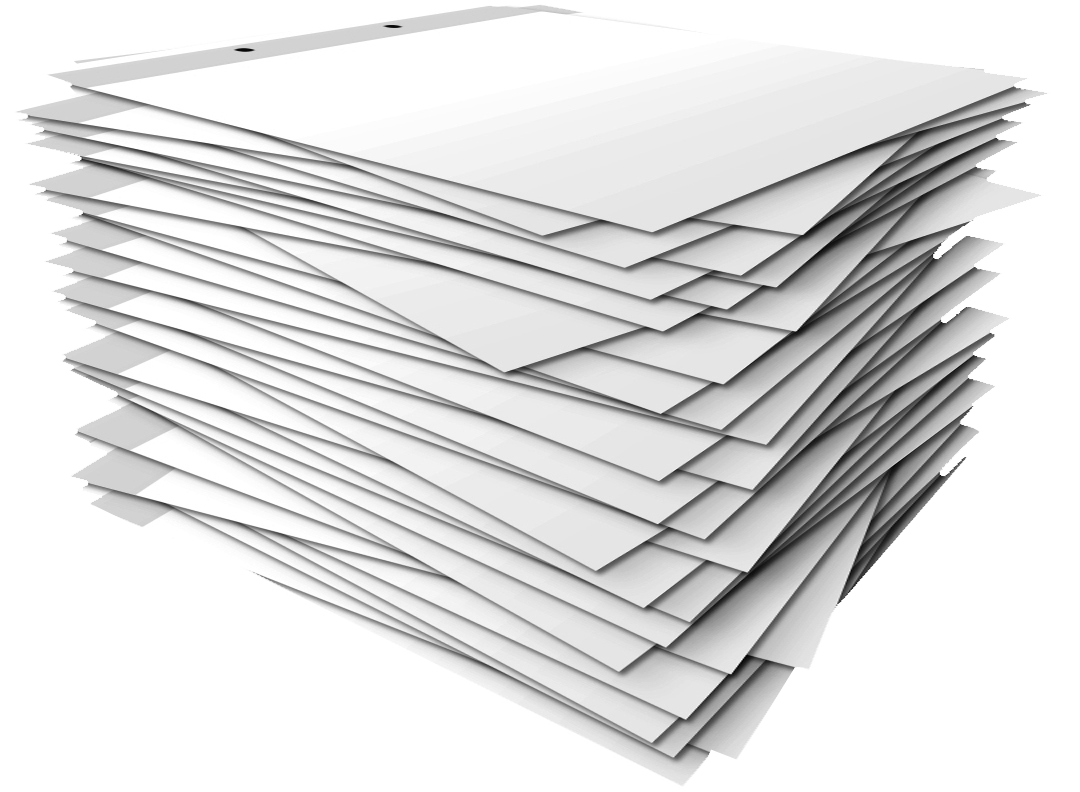 Составитель:
воспитатель дошкольного  образования
Корейво О.Г.
Мир, в котором мы живём, светлый и чудесный,Ярким солнечным лучом обогреет всех нас.Мир, в котором мы живём, солнышком нас греет.Чтоб уютно было в нём, стань к нему добрее!
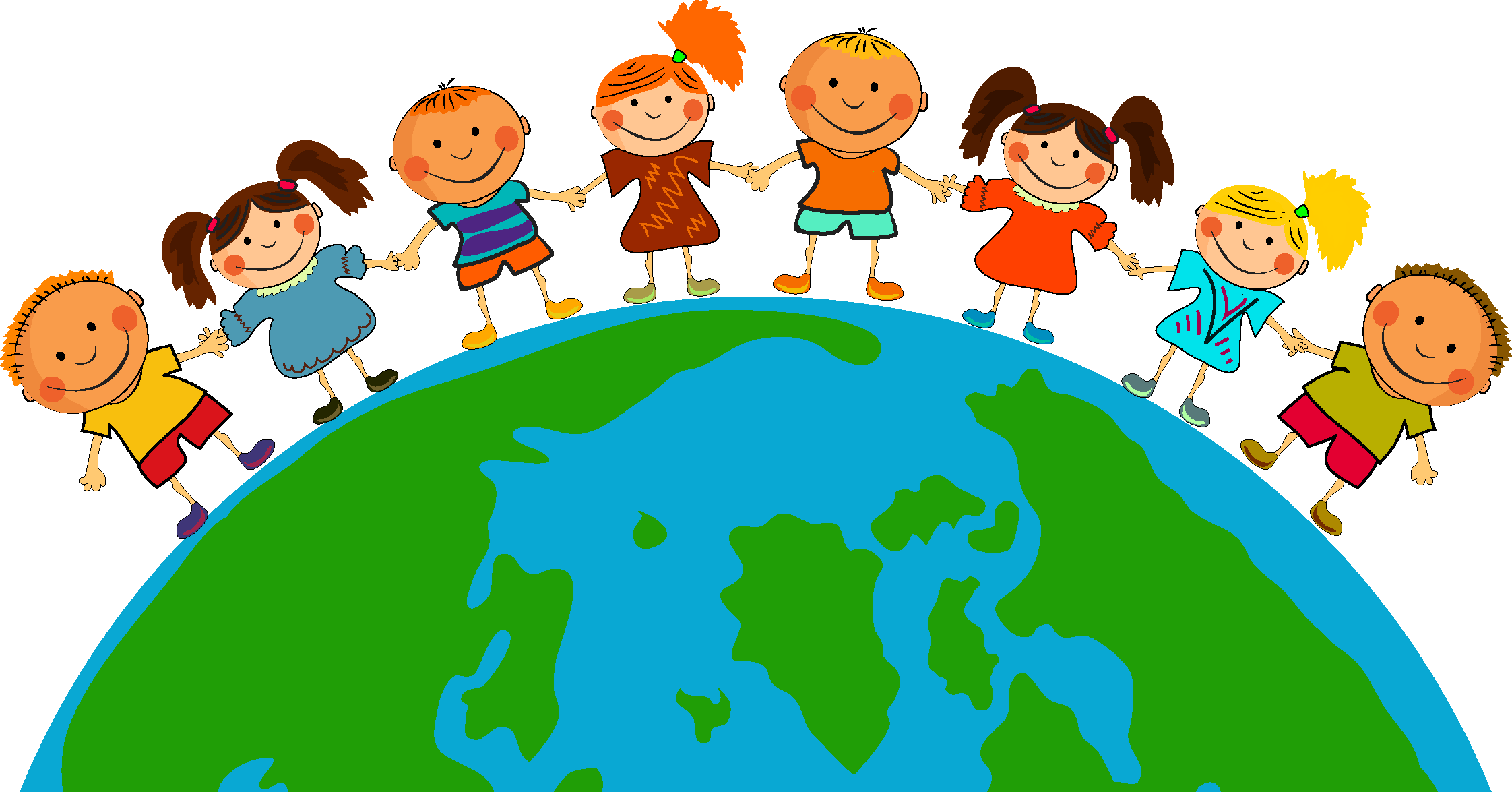 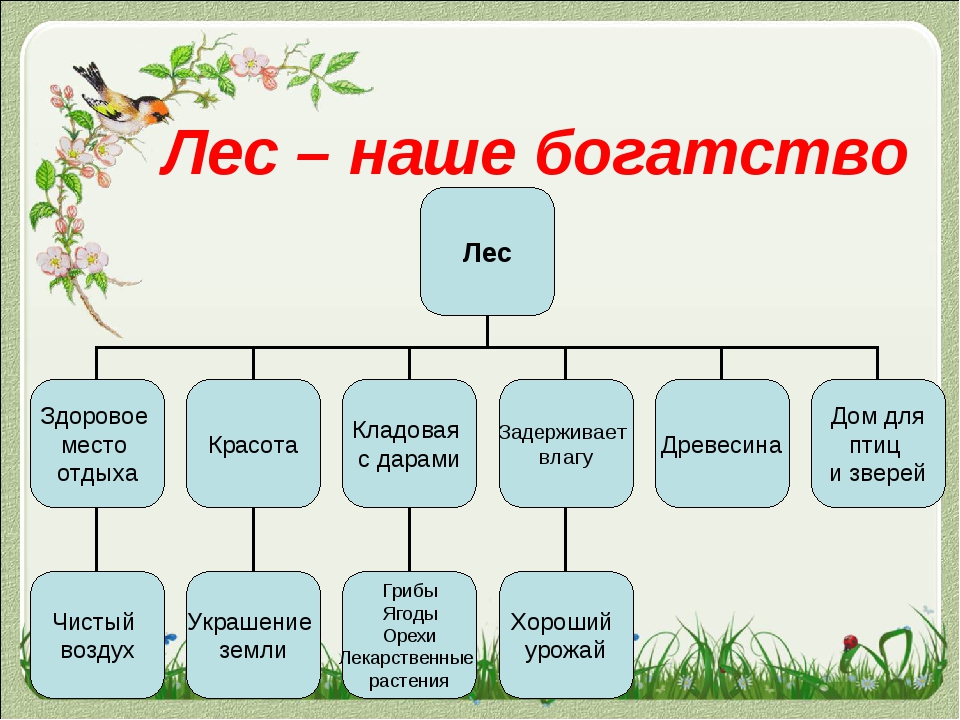 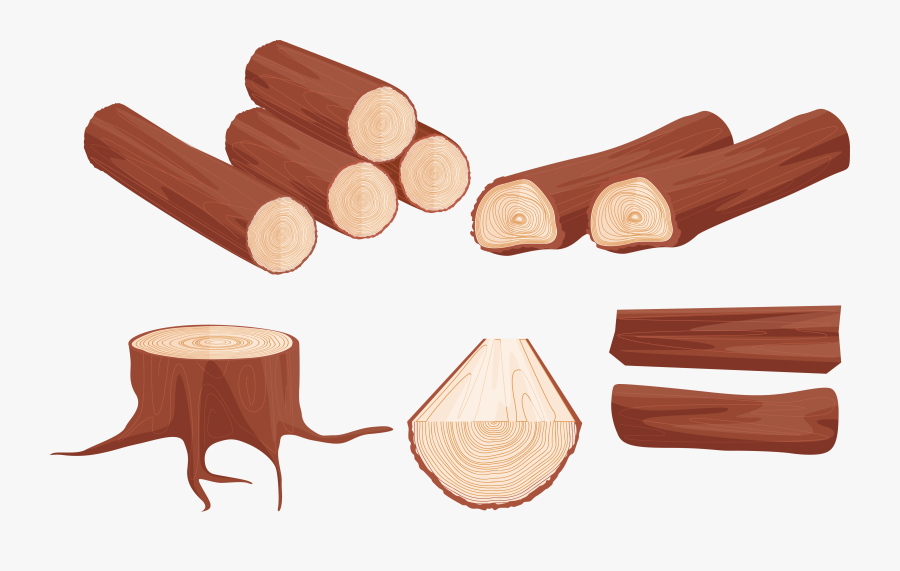 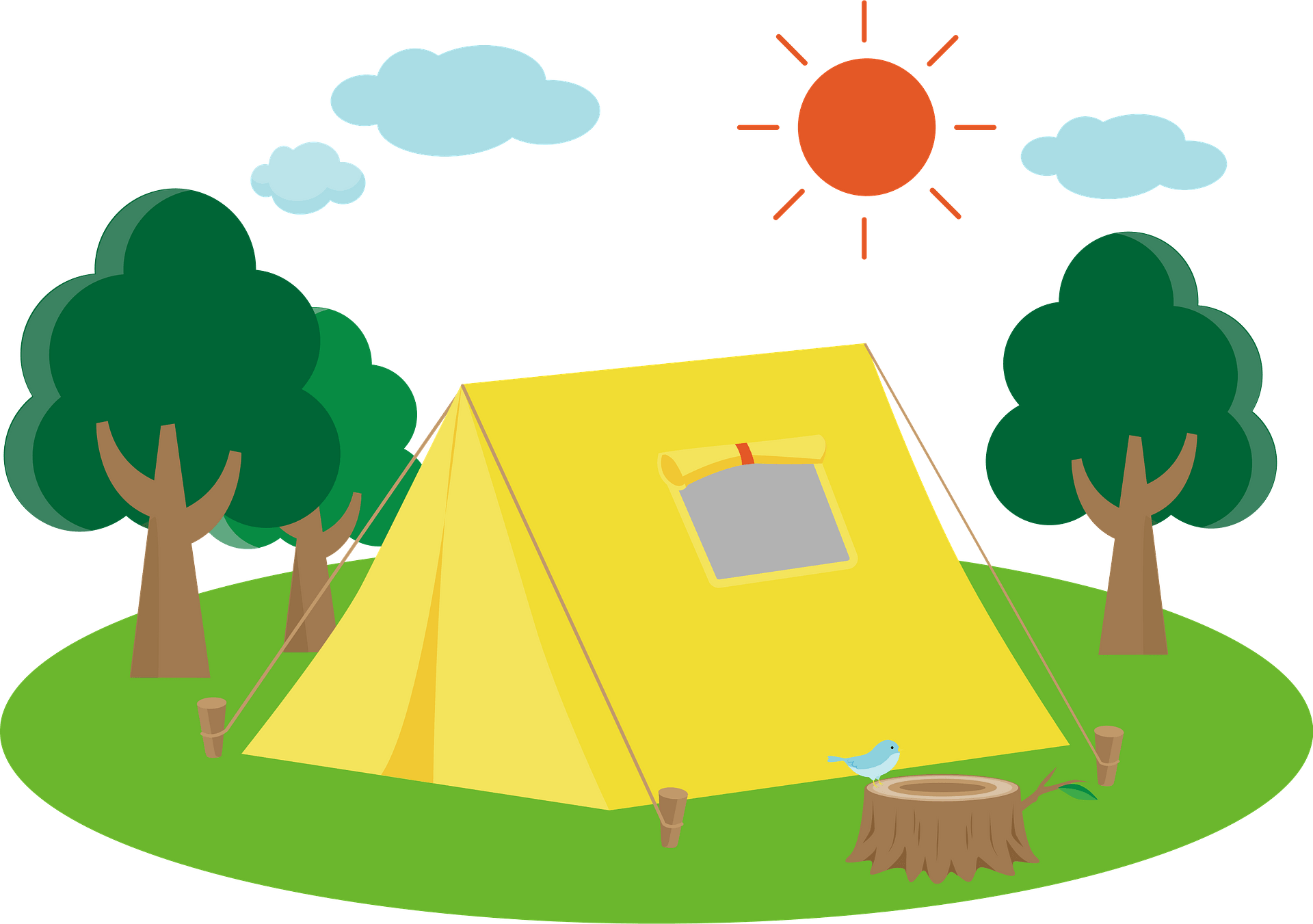 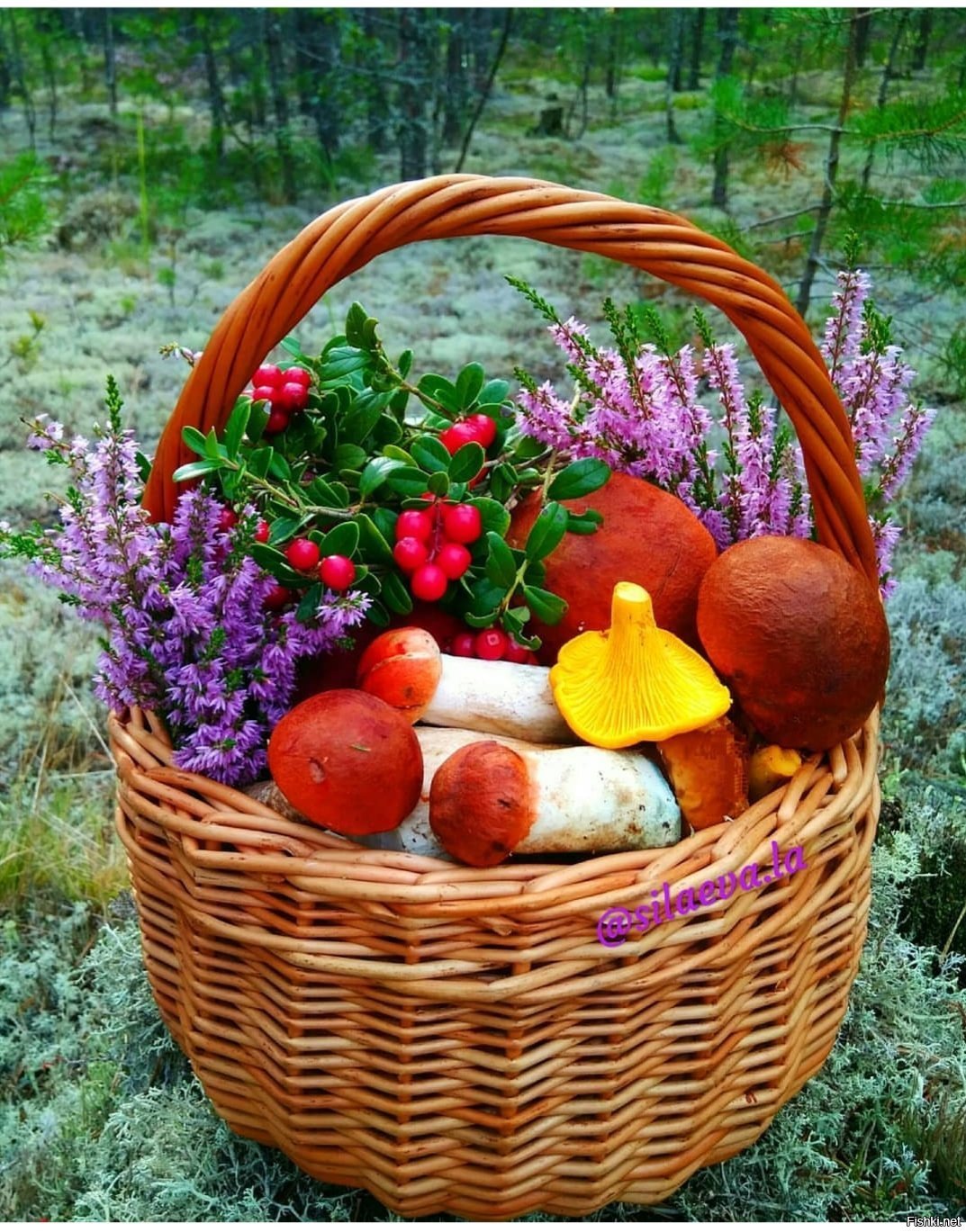 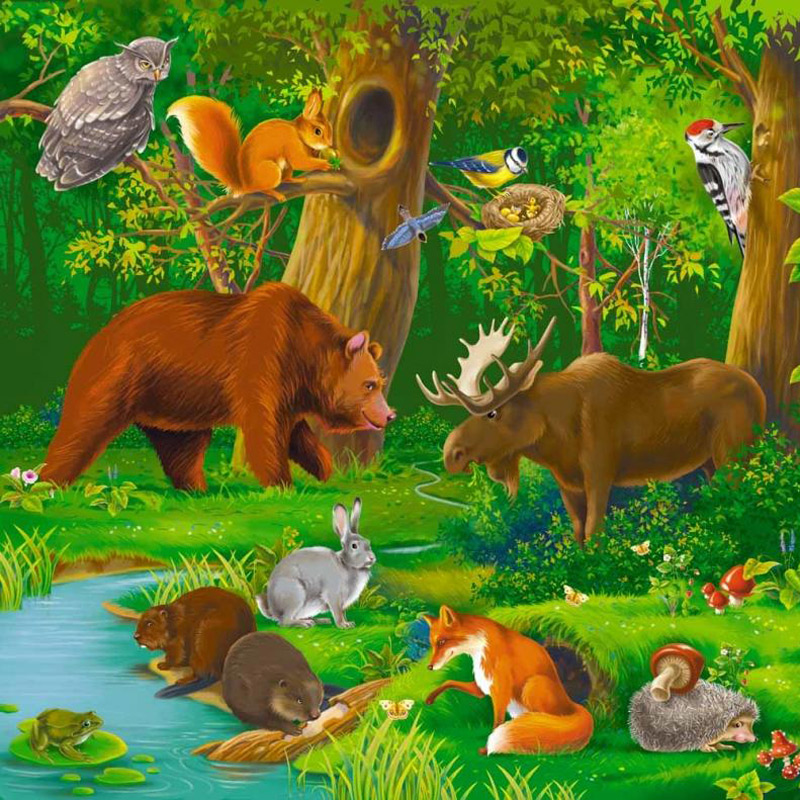 Мы должны беречь богатство и красоту лесов нашей Родины. Лес — могучий природный фактор, влияющий на многие процессы, протекающие на земной поверхности. Лес — место обитания птиц и зверей. Он поставляет кислород и сохраняет жизнь на Земле. Лес — это место, куда мы приходим в часы отдыха. Древесину можно заменить, живой лес заменить ничем нельзя!
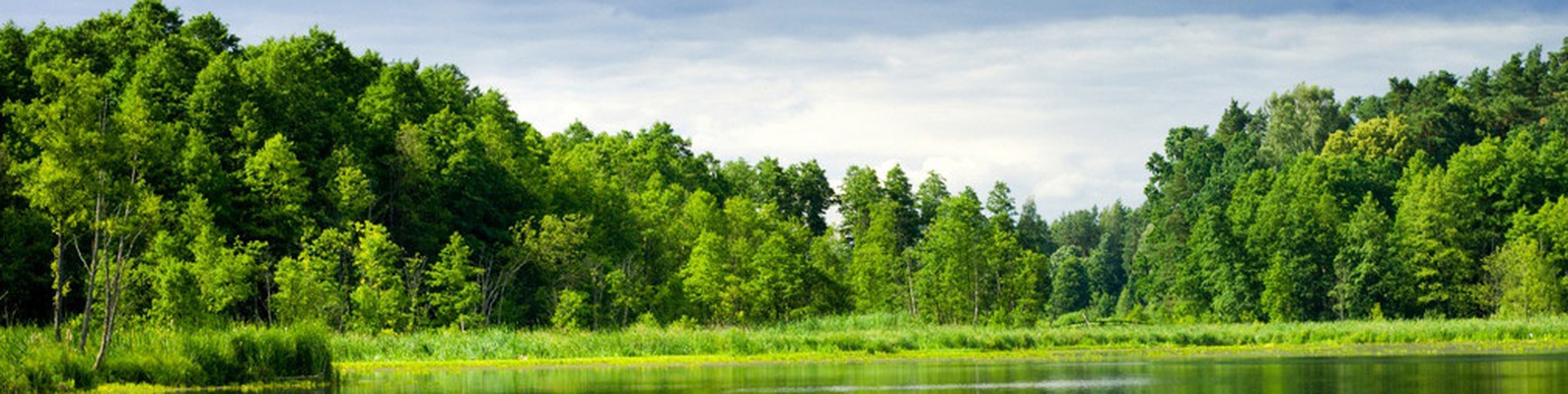 В современном мире бумагу делают из древесины. Для  производства бумаги вырубаются деревья.
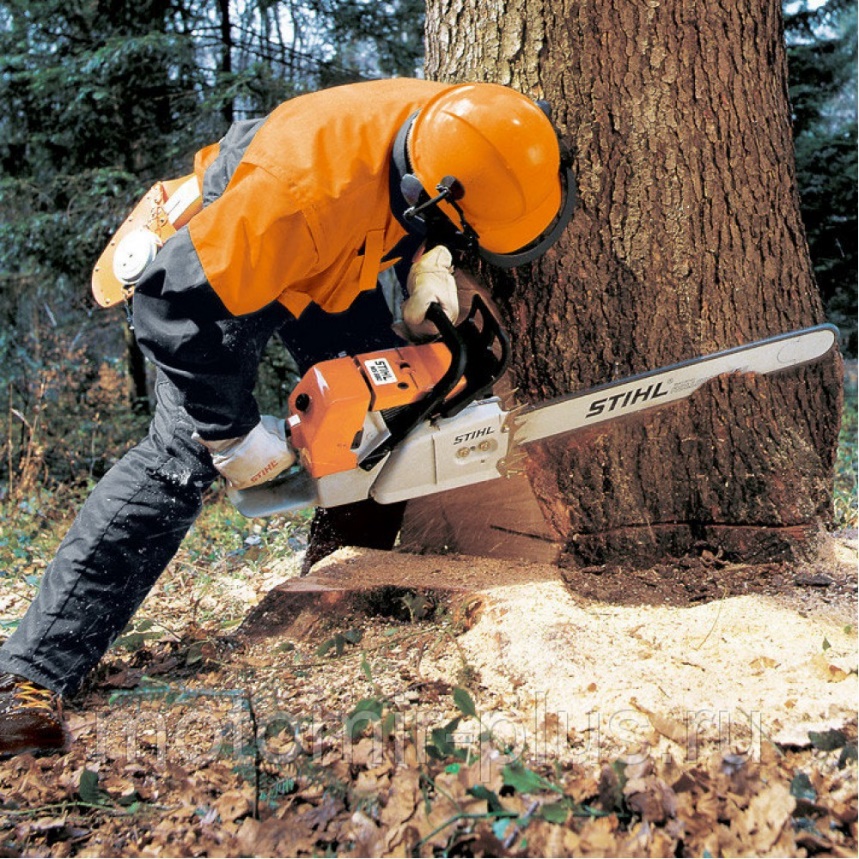 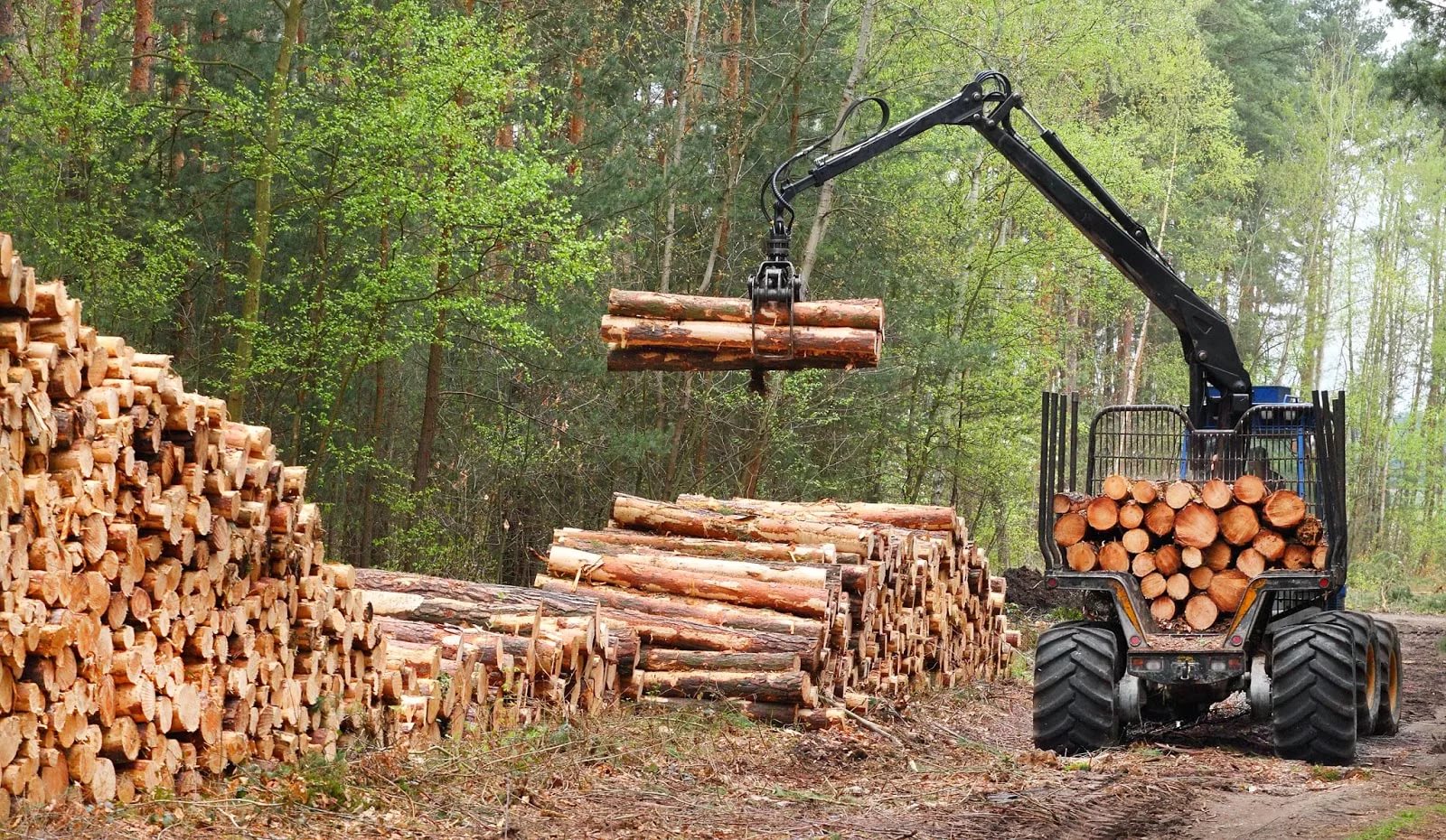 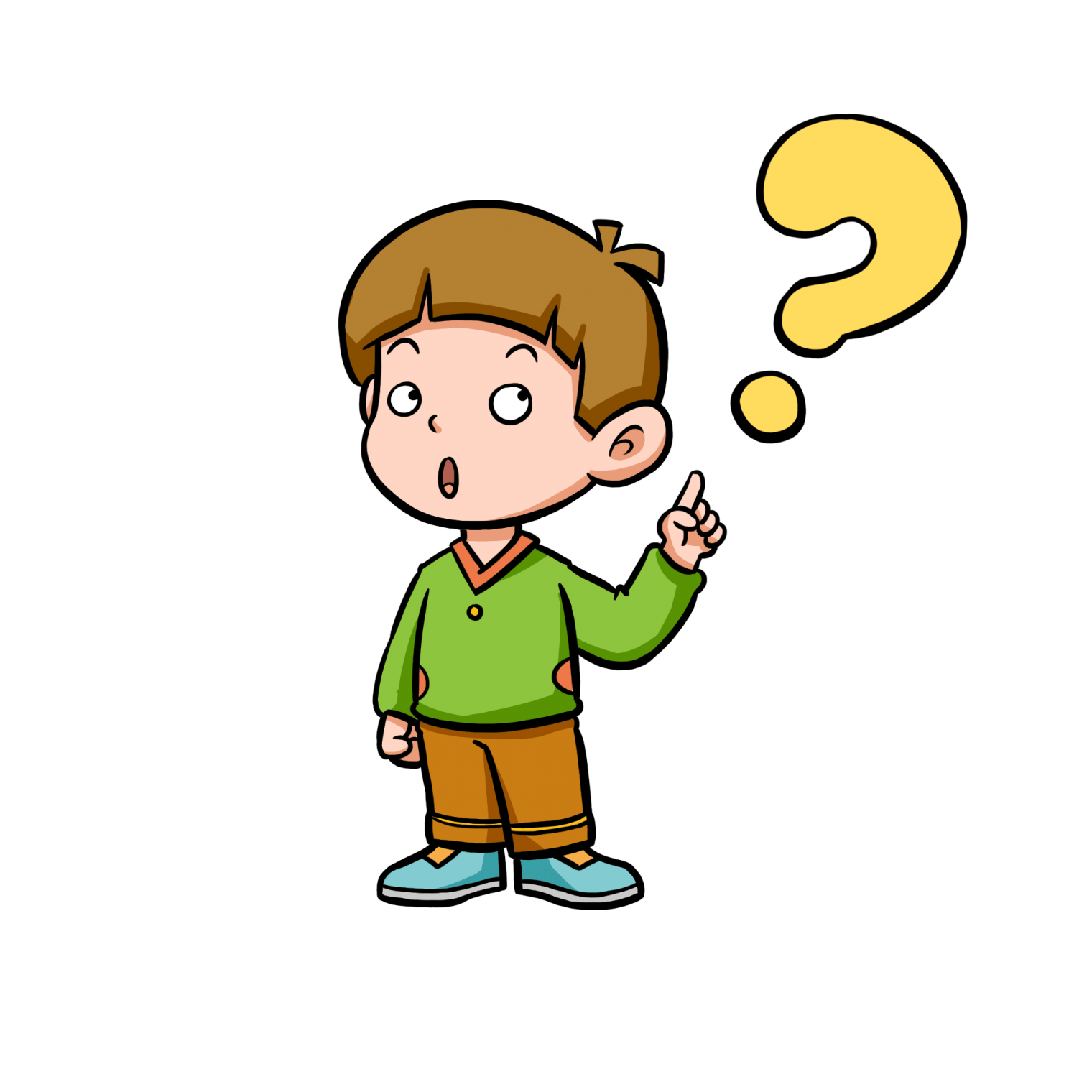 Как же мы можемпомочь деревьям,чтобы их не вырубали?
Самым эффективным способом экономии бумаги  является ее производство из макулатуры.
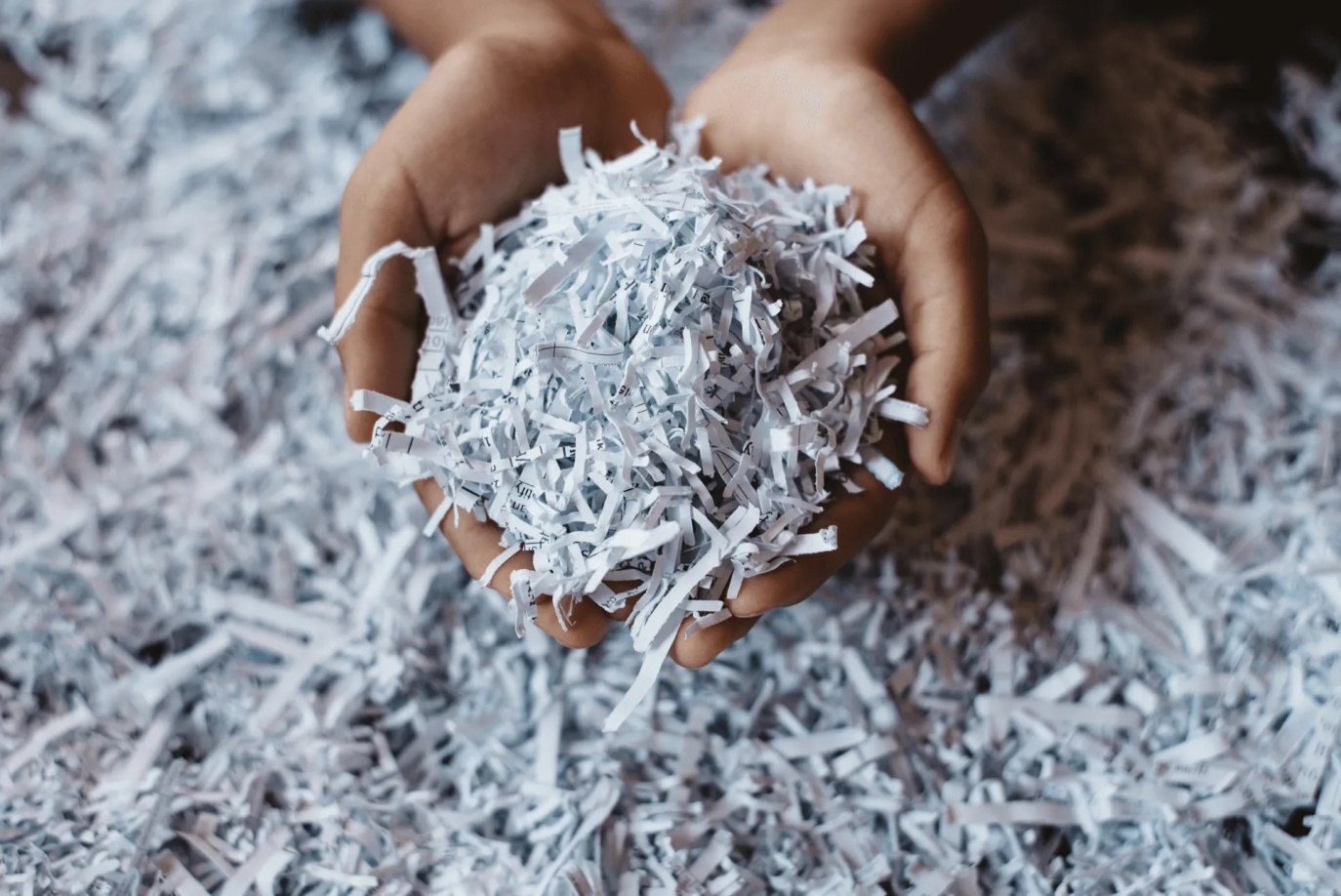 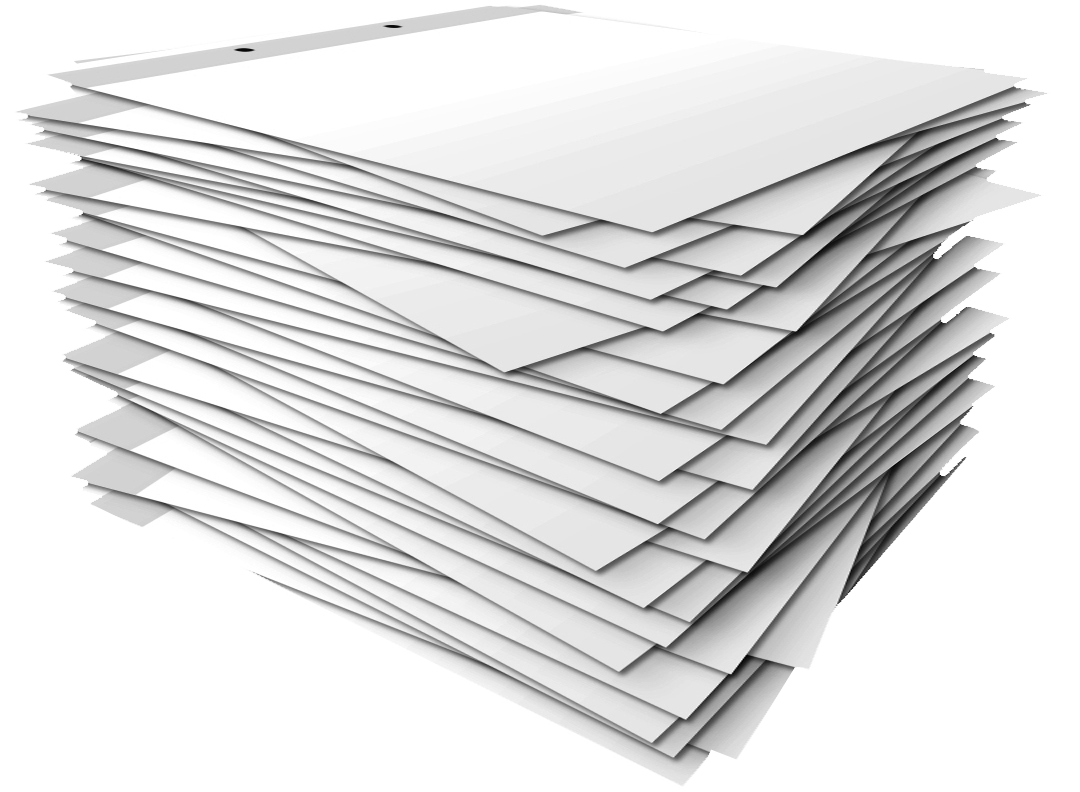 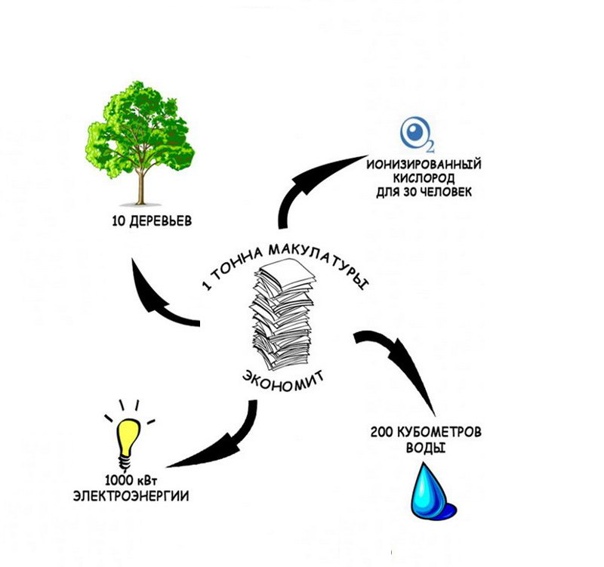 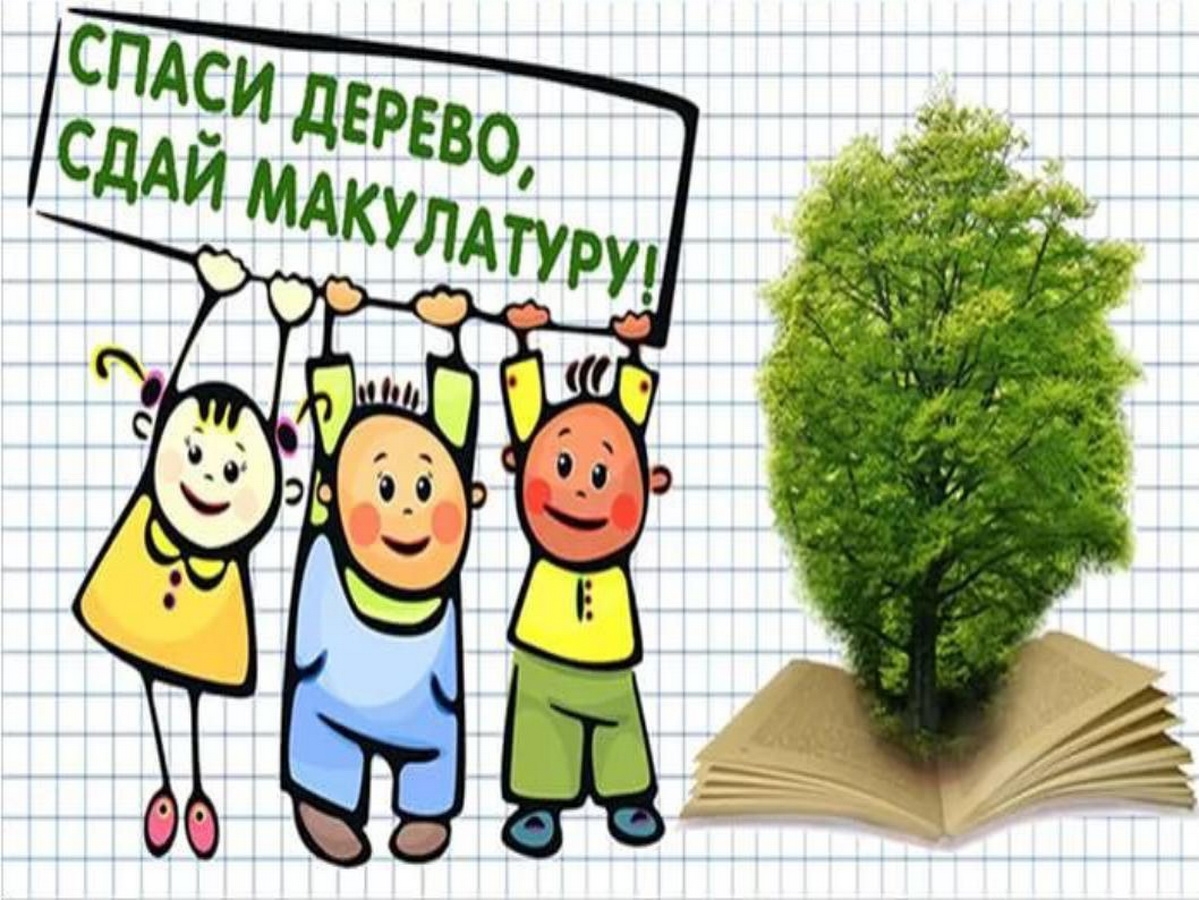